Strength
I can explain my i-Ready Growth
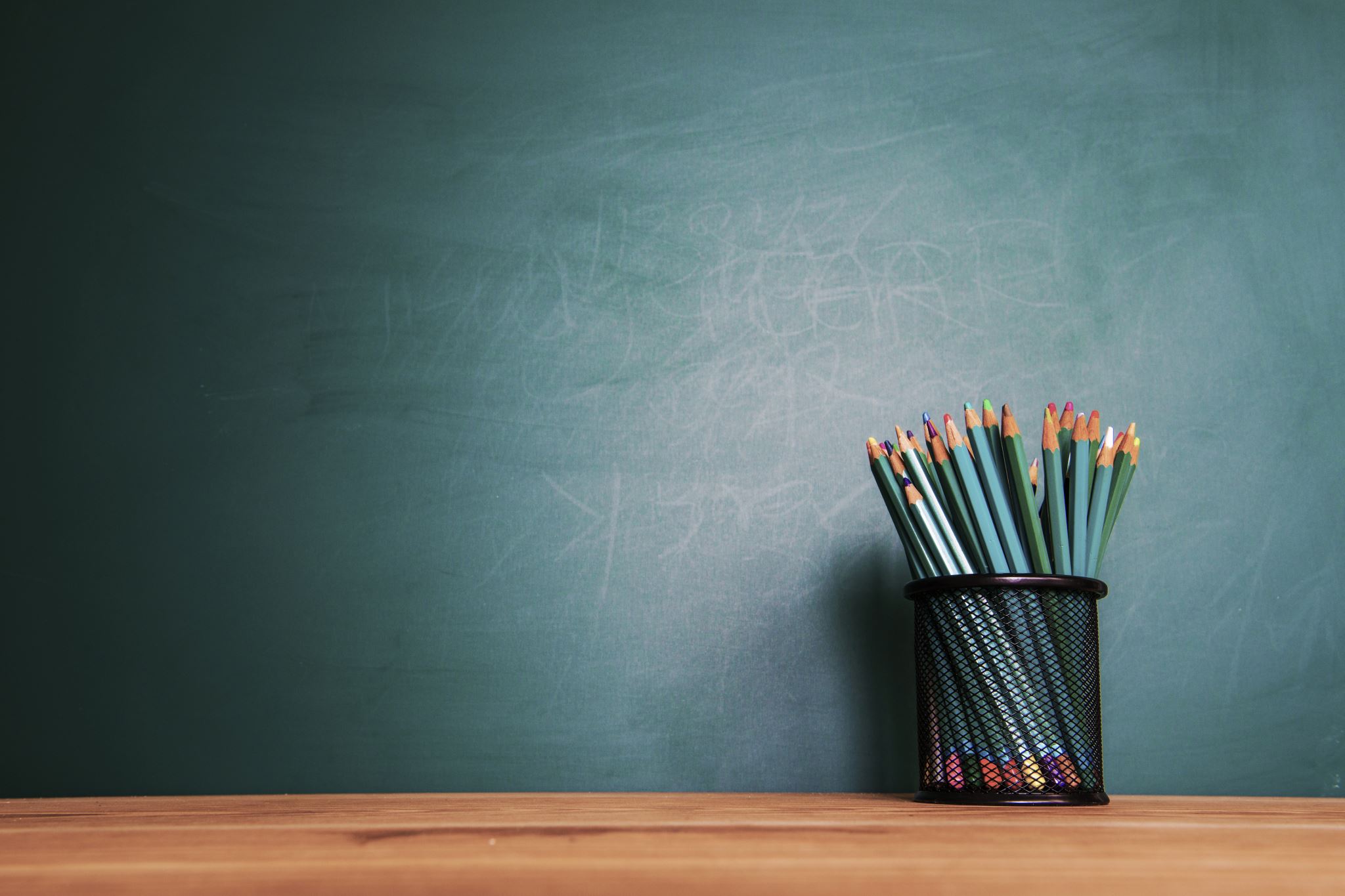 Sharing Your i-Ready Data
You will be sharing your i-Ready data with your families.
Today we will be going through what and how you will be sharing this information.
Please follow along on the “Check List for i-Ready Family Presentation”.
Do you know how to log in to i-Ready?
Go to WCSD website and click on students and parents

Scroll down and select Clever


Once in Clever select District page and 
    then under assessment select i-Ready
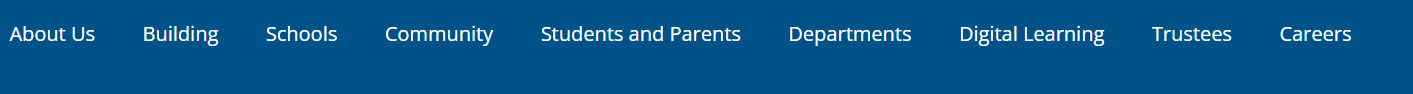 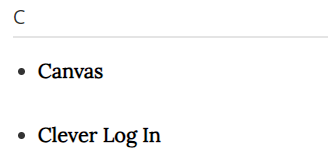 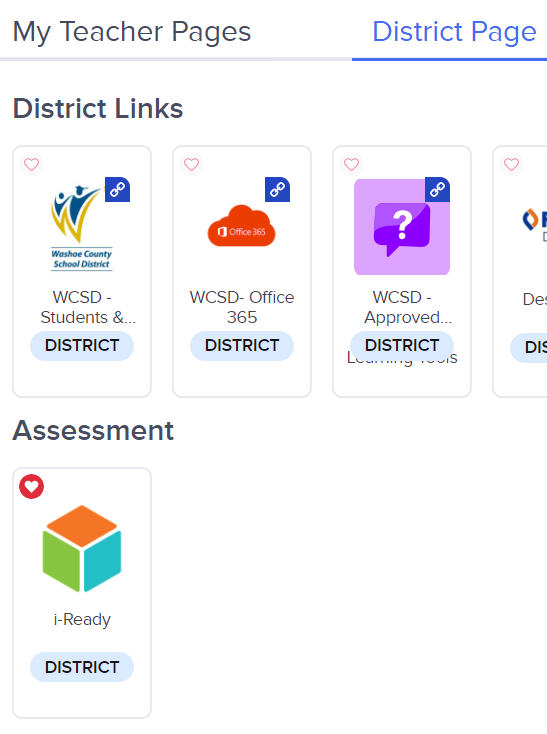 Do you know how to see your progress?
Step 2. Click
 My Progress
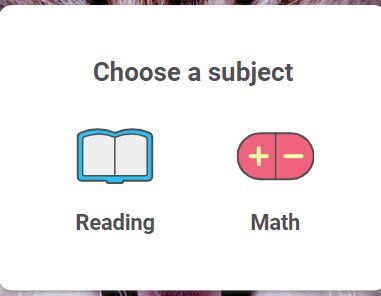 Step 1.
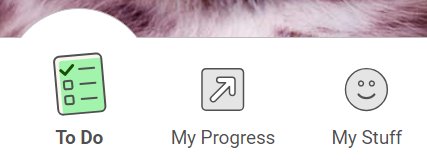 Step 3: Click
Completed Work
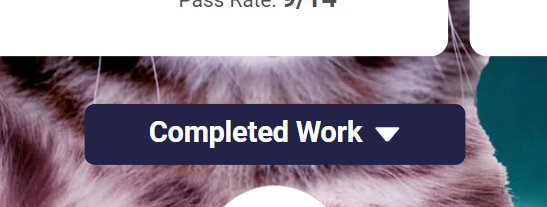 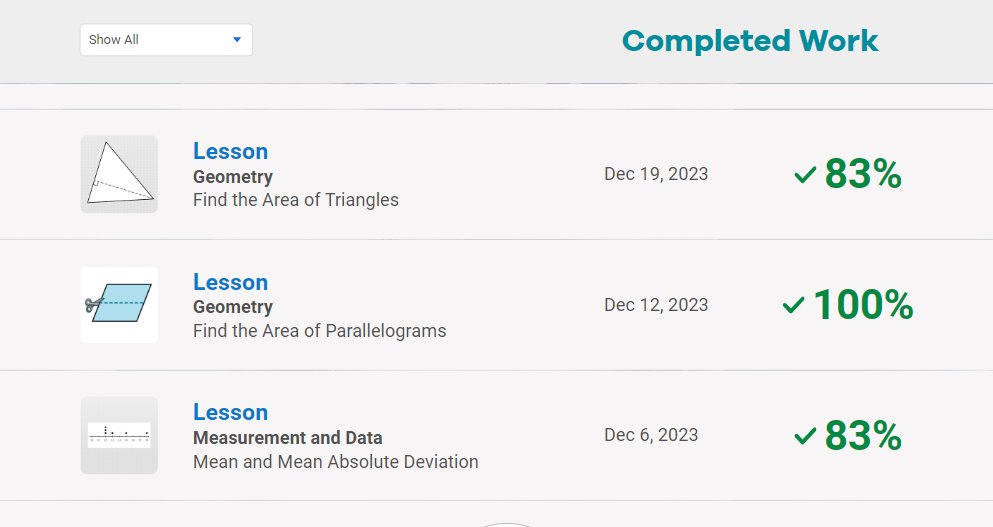 Step 4: Scroll through
Do you know what your Diagnostic score means?
There are 4 scores on this part of yourdiagnostic that are important.						       1) Diagnostic 1 Score
2)  Your Typical Growth GoalScore


3) Your Stretch Growth GoalScore
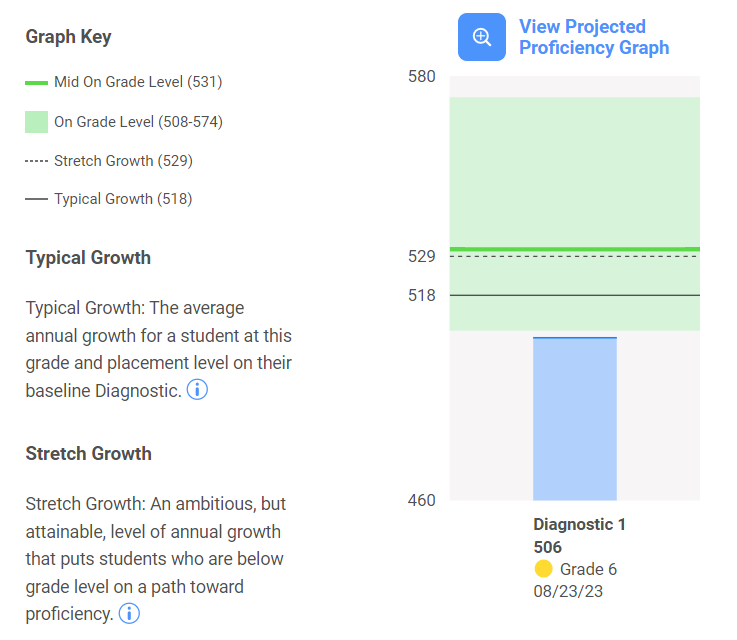 4) Grade Level Score
Do you know how you placed in each domain?
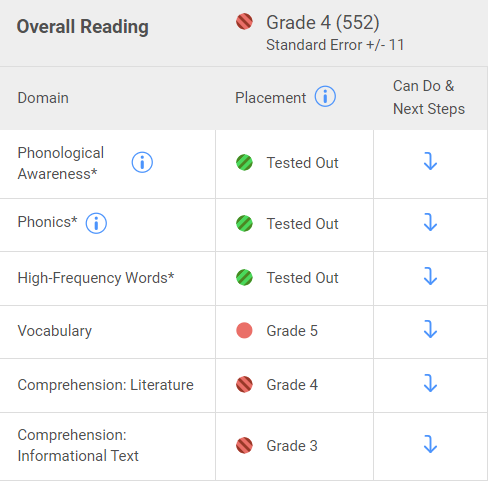 How much did you grow?
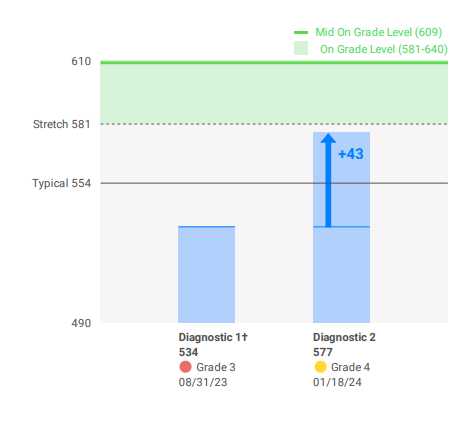 Your side-by-side scores let you compare you diagnostic 1 to your diagnostic 2.
You can even see which domains you grew in as well.
Check List for i-Ready Family Presentation